Welcome
[Speaker Notes: Welcome slide.]
Introduction
Md. Hasan Hafizur Rahman
Lecturer (English)
Cambrian School & College
Baridhara, Dhaka
Cell: 01717220115
Presentation made for
Class-IX-X
English 2nd paper
Grammar
[Speaker Notes: Introduction of the presenter]
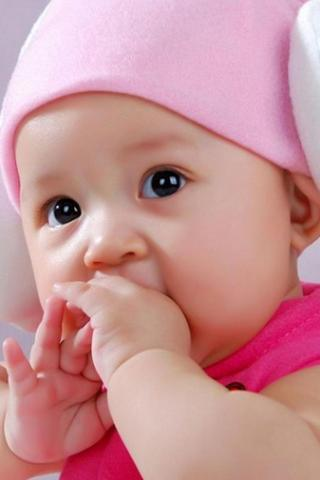 What is it?
We like the baby because it is innocent.
It is a sentence.
But what is this?
We like the baby.
It is a part of the sentence.
[Speaker Notes: Suspension to advance lesson.]
Our today’s lesson is-
A part of a sentence that means
Clause.
[Speaker Notes: Lesson declaration]
Learning outcomes
At the end of the lesson, we will be able to—
identify the clauses
identify the kinds of the clauses
identify the structure of the clauses
recognize the clauses
What is clause?
The teacher said that education is the backbone of a nation.
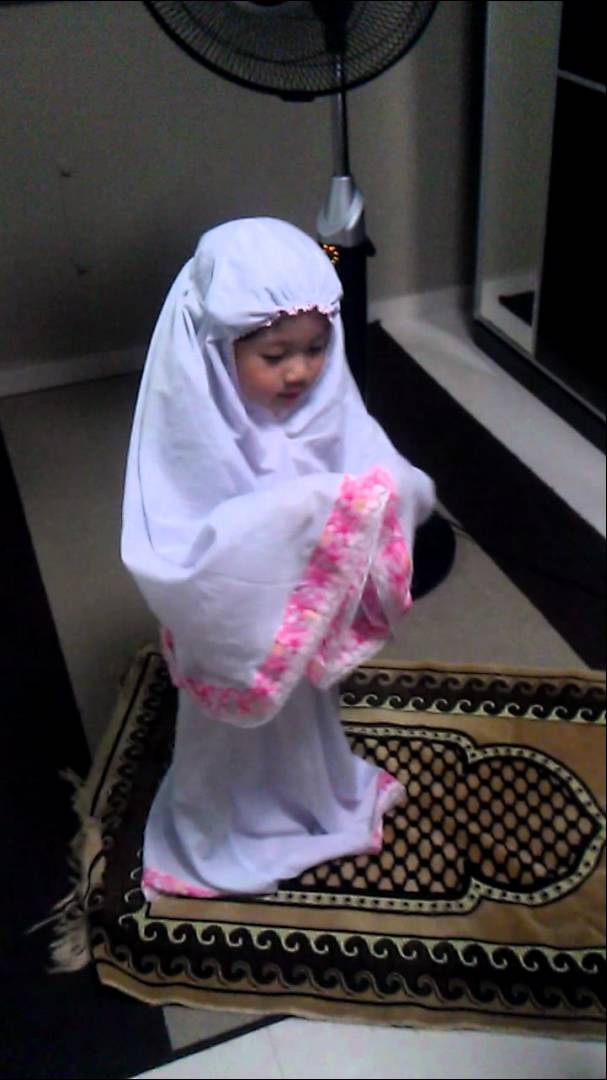 We see the baby who is praying to Allah.
A clause is a part of a sentence. It is formed with a  group of words having a subject and a finite verb. It can express a partial or full meaning of the sentence  individually.
How many kinds of clauses are there in English Grammar?
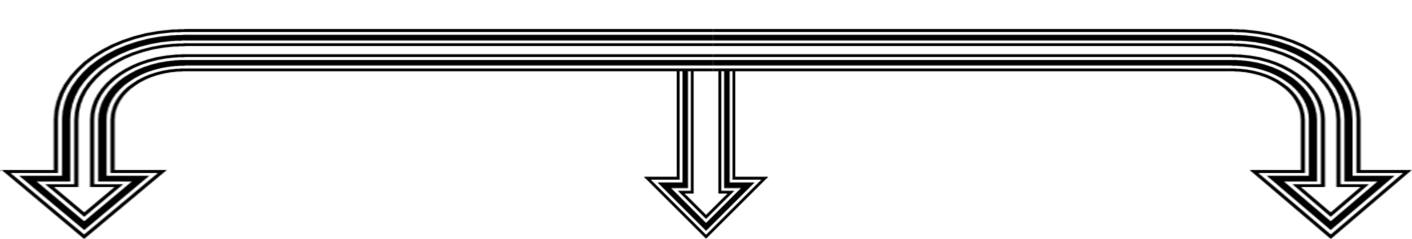 Coordinate clause
Subordinate clause
Principal clause
[Speaker Notes: Kind of clauses.]
Follow
who loves me more than her life.
I love  my mother
Depended clause that expresses unclear meaning individually.
Independent clause that expresses full meaning individually.
So, it is a principal clause.
So, it is a subordinate clause.
[Speaker Notes: Definition and difference of principal and sub-ordinate clause.]
Explanation of principal clause
I love my mother.
Subject
I
Individually a principal clause and a simple sentence is the same. Whenever  a principal clause is added with a bigger sentence is considered  as principal clause.
Finite verb
love
Extension
my mother
So, a principal clause is a clause that bears a subject, a finite
 verb, an extension and works as a part of a bigger sentence.
[Speaker Notes: The main characteristics of principal clause.]
Explanation of Subordinate clause
Who  loves me more than her life.
Subject
Extension
Finite verb
So, a subordinate clause is a clause that bears a subject, a finite verb, an extension but it cannot work without the help of principal clause. 
It always depends on principal clause.
Unless you work hard, you will fail.
Cannot express full meaning
Depended on this principal clause
[Speaker Notes: What is the main features of sub-ordinate clause shown here.]
There are some special words by which subordinate clause is formed.
[Speaker Notes: Clues to form sub-ordinate clause.]
Co-ordinate clause
I invited him and he accepted it.
Independent clause
Independent clause
and
He is poor but honest.
When two independent clauses  are added with  
a coordinating conjunction is called a co-ordinate clause.
[Speaker Notes: Formation of co-ordinate clause.]
There are some special words by 
which co-ordinate  clause is formed.
[Speaker Notes: Clues of making co-ordinate clause.]
Find out and write the names of the clauses
This is a picture which looks attractive.
This is a picture and it looks attractive.
The picture looks good I like most.
The picture is natural but unreal.
Everybody believes that natural pictures are the best.
[Speaker Notes: Evaluation]
Thank you
[Speaker Notes: Ending slide]